Local Control Accountability Plan

2021-2024
Clarksville Charter School
March 25, 2021
Comprehensive Strategic Planning

Meaningful Stakeholder Engagement

Accountability and Compliance
LCAP Development Process
[Speaker Notes: ●      Comprehensive Strategic Planning: The process of developing and annually updating the LCAP supports comprehensive strategic planning (California Education Code [EC] 52064(e)(1)). Strategic planning that is comprehensive connects budgetary decisions to teaching and learning performance data. Local educational agencies (LEAs) should continually evaluate the hard choices they make about the use of limited resources to meet student and community needs to ensure opportunities and outcomes are improved for all students.
●      Meaningful Stakeholder Engagement: The LCAP development process should result in an LCAP that reflects decisions made through meaningful stakeholder engagement (EC 52064(e)(1)). Local stakeholders possess valuable perspectives and insights about an LEA's programs and services. Effective strategic planning will incorporate these perspectives and insights in order to identify potential goals and actions to be included in the LCAP.
●      Accountability and Compliance: The LCAP serves an important accountability function because aspects of the LCAP template require LEAs to show that they have complied with various requirements specified in the LCFF statutes and regulations, most notably:
o   Demonstrating that LEAs are increasing or improving services for foster youth, English learners, and low-income students in proportion to the amount of additional funding those students generate under LCFF (EC 52064(b)(4-6)).
o   Establishing goals, supported by actions and related expenditures, that address the statutory priority areas and statutory metrics (EC 52064(b)(1) & (2)).
o   Annually reviewing and updating the LCAP to reflect progress toward the goals (EC 52064(b)(7)).]
Local Control and Accountability Plan (LCAP)
Not a budget (does not capture all funds)
Strategic 3-year Plan that addresses LCFF and local priorities
Focus is on processes and strategies, not on dollars
Charter schools may use for accountability purposes
Transparency
Priority Groups: 
ELs, Foster Youth, Homeless, Students with Disabilities
Foundation for LCAP
Access to Broad Course of Study (e.g., AP)
Basic Services (e.g., teacher credentials)
Implementation of CA Academic Standards
Parent Engagement
Student Achievement
(more that test scores)
Student Engagement (e.g., Graduation)
Outcomes in Broad Course of Study (e.g., CTE pathways
School Climate
(e.g., suspensions)
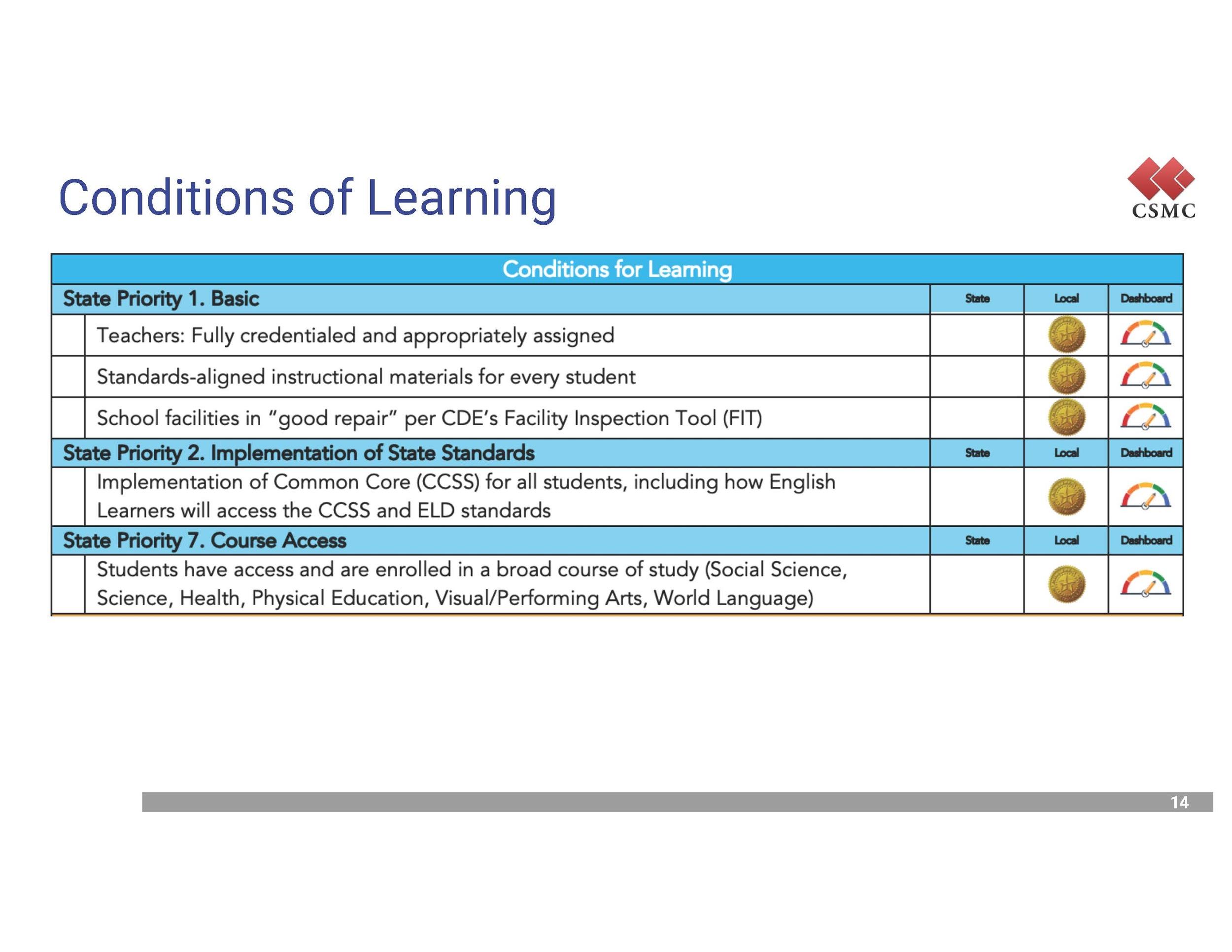 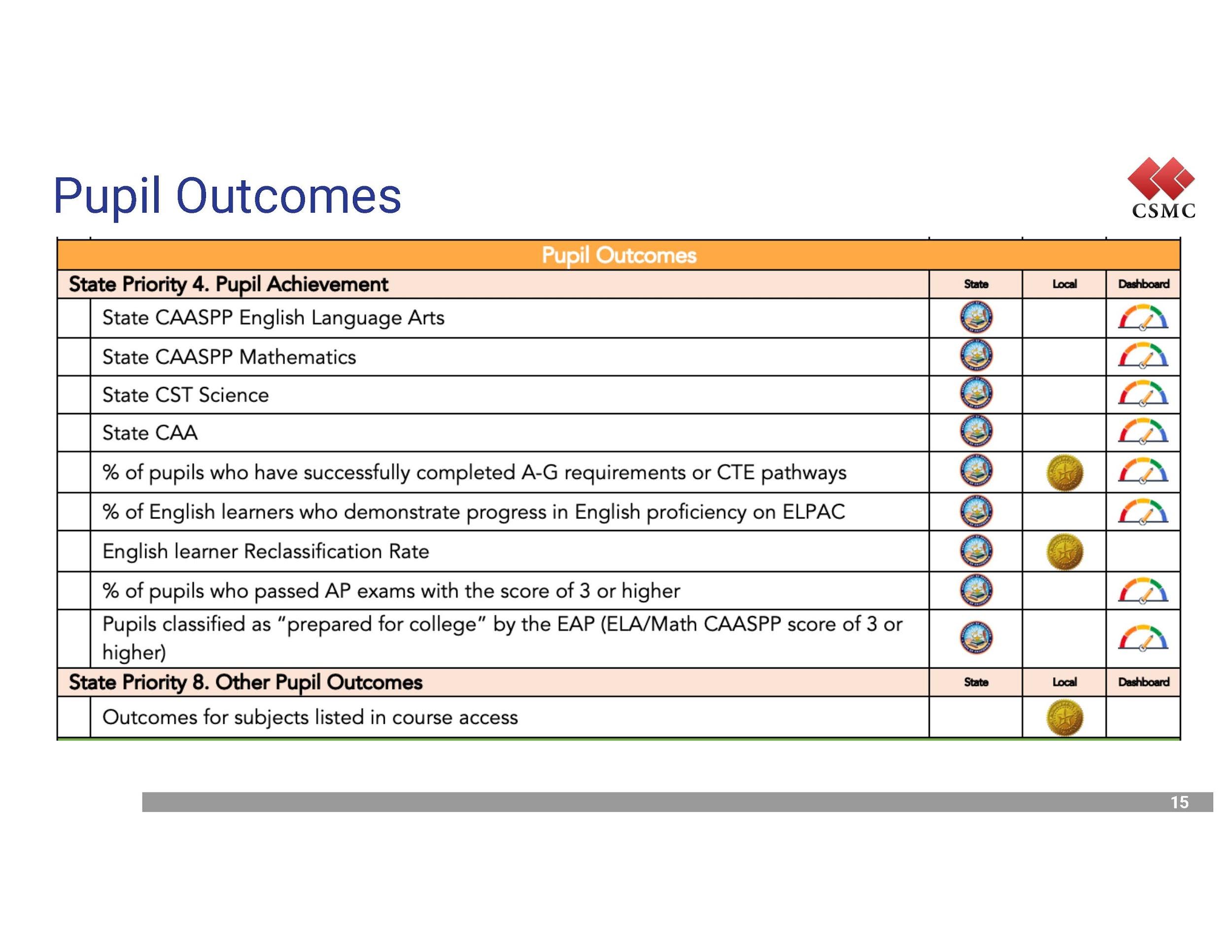 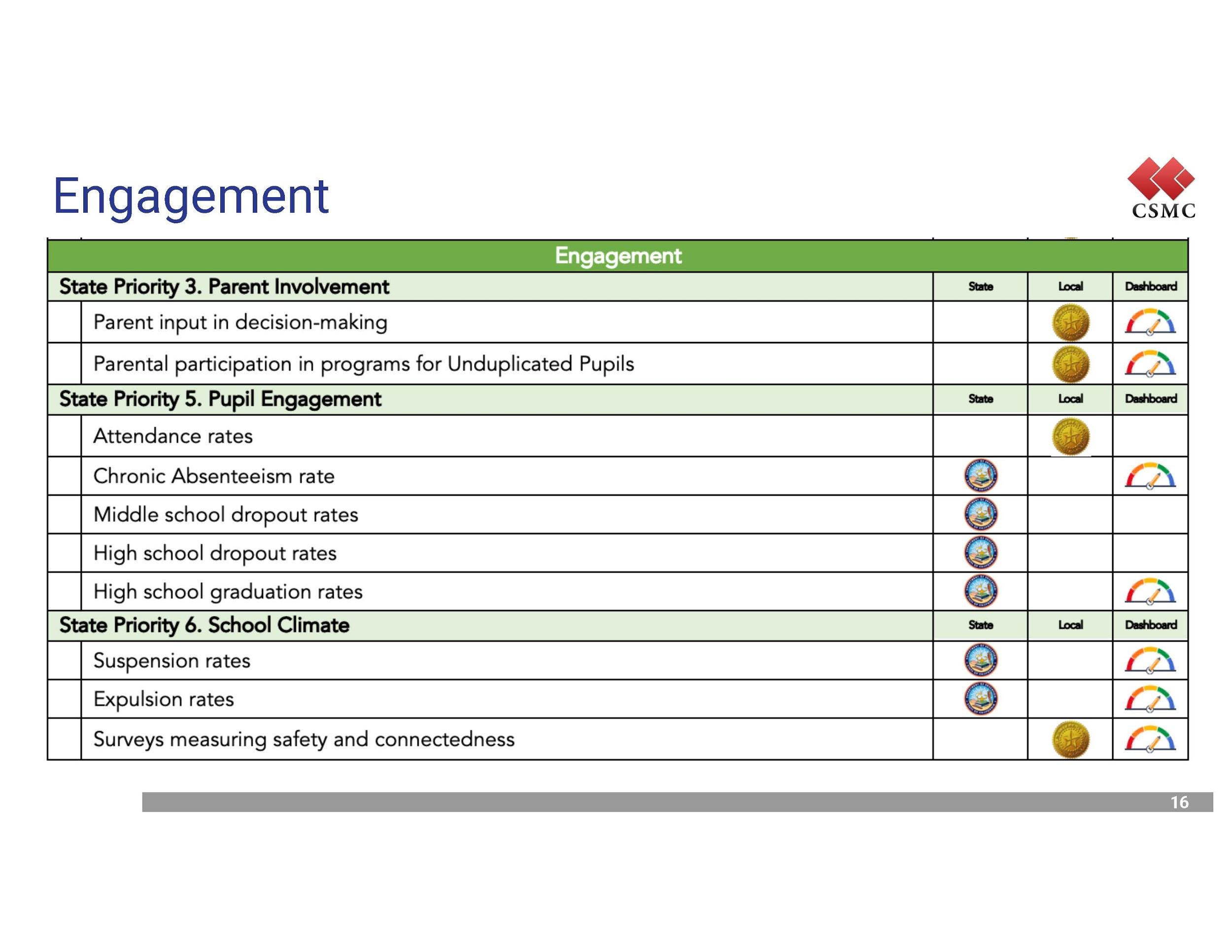 LCAP Goals
Goal 2
Goal 3
Goal 1
Promote a safe, healthy and engaged learning environment for all.
Continue to develop plans and utilize data to strengthen student achievement for all students (general education, foster youth, homeless, English learners, and students with disabilities).
Increase the number of students who are High School, College, Career and life ready.
Professional Development for staff and families to support all students.
Hire and maintain Certificated Staff to create and maintain  programs focused on instructional support and in core academic and enrichment areas
Provide curriculum (print and online) to support student’s educational needs
Hire and maintain certificated staff to provide direct instruction, programs and support for unduplicated students and students with disabilities
Provide dedicated time with HS counselors and Social Emotional Opportunities/Curriculum
Fund Foster Youth and Family Liaison position to address the needs of unduplicated students
Fund newly integrated communication for school
Enhance Course offerings in College and Career Indicators
Support and provide Professional Development focused on goal
Academic Performance
Academic Indicator: Grades 3-8 and Grade 11
Due to the COVID-19 pandemic, state law has suspended the reporting of state and local indicators on the 2020 Dashboard. However, available data that would have been included in the Dashboard are reported on the Department’s website if they were determined to be valid and reliable.
Content areas:

English Language Arts

Mathematics

Note: California Science Test (CAST) is not used.
Current CCI Measures (2021-2022)
Career Technical Education (CTE) Pathway Completion
Grade 11 Smarter Balanced Summative Assessments
Mars is actually a cold place. It’s full of iron oxide dust
International Baccalaureate (IB) Exams
Advanced placement (AP) Exams
State Seal of Biliteracy
College Credit Course (previously referred to as dual enrollment)
A-G Completion
Leadership/Military Science
College and Career Indicator for 19-20 School Year 
CDE released two indicators for the 19-20 Dashboard
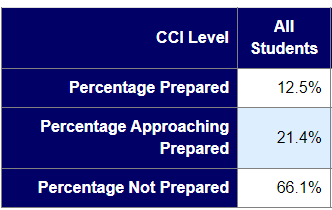 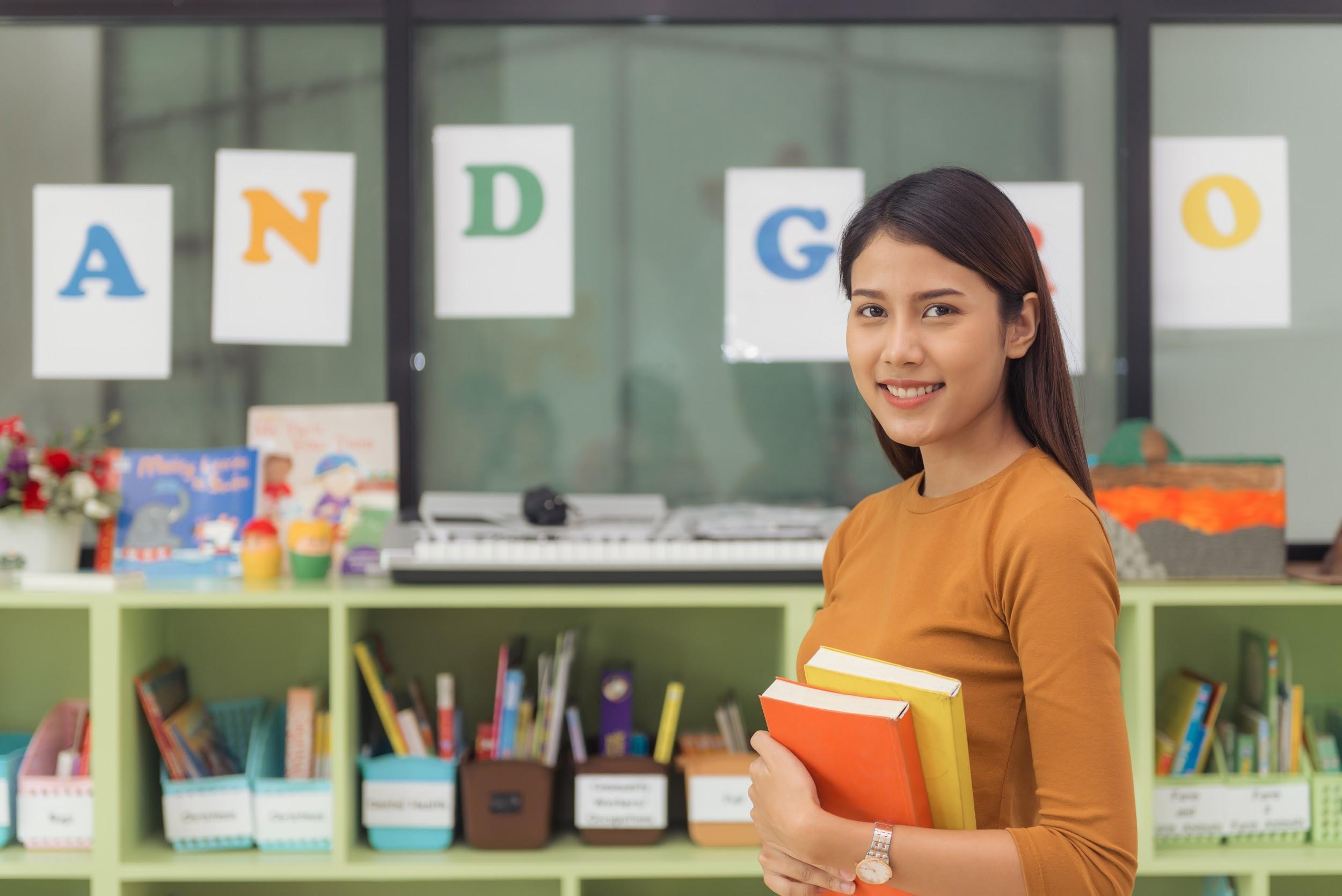 Questions?
Feedback and surveys coming soon for all stakeholders.